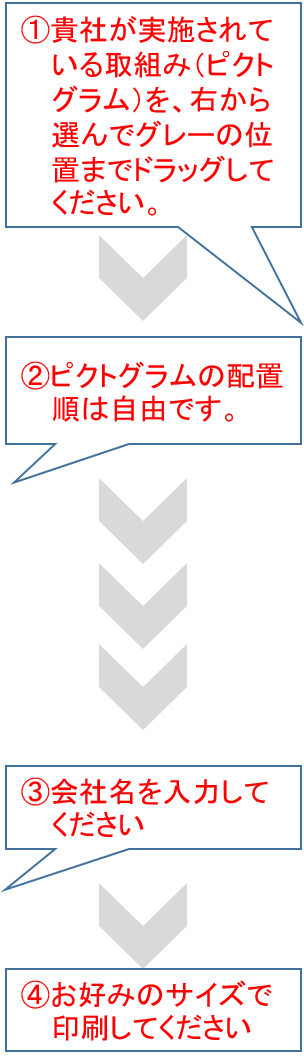 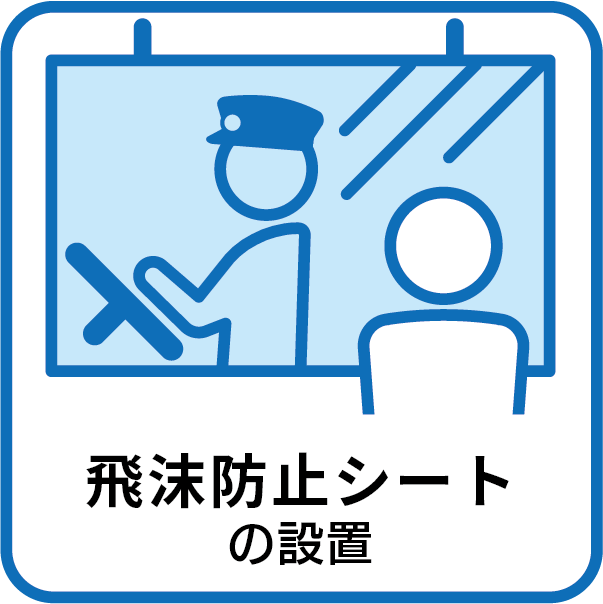 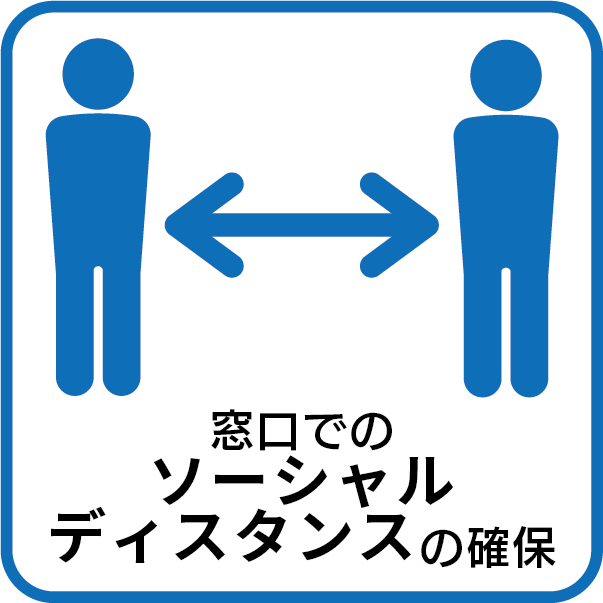 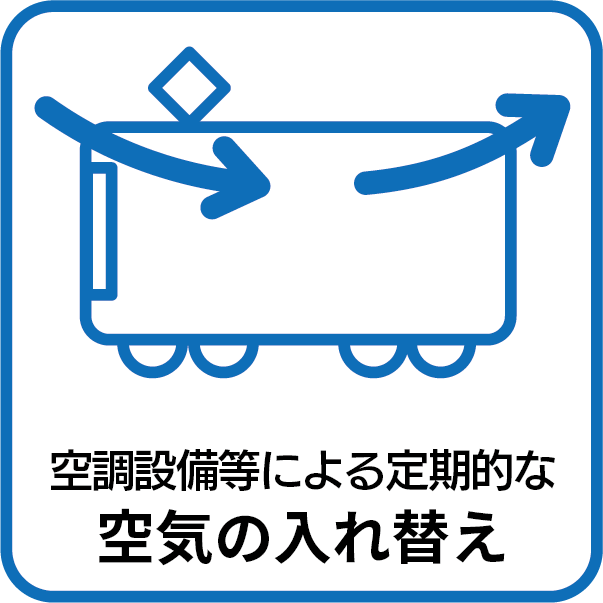 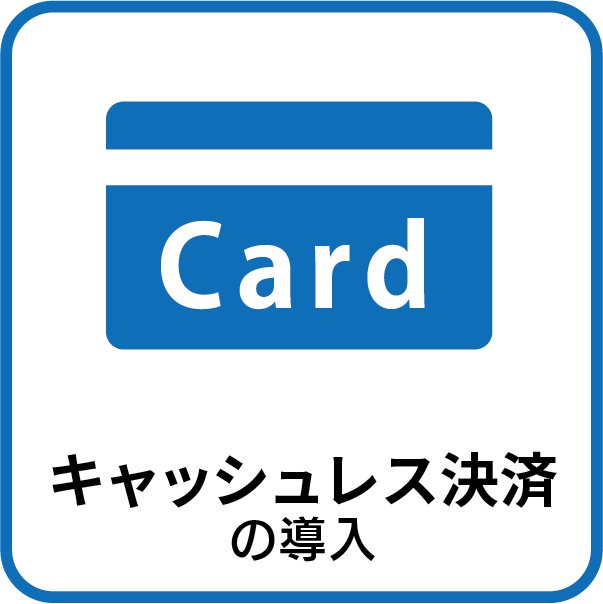 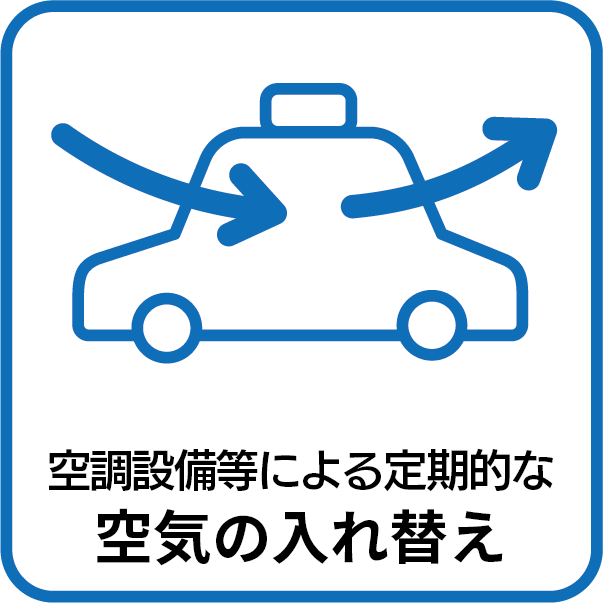 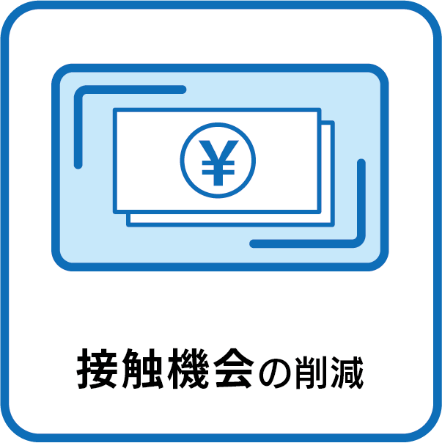 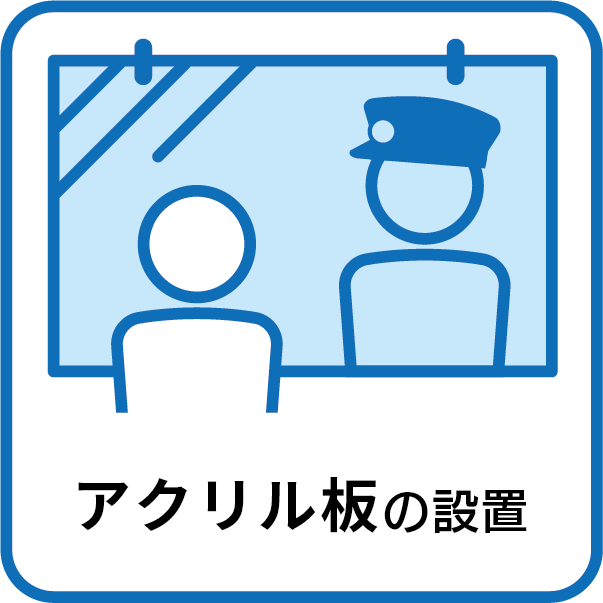 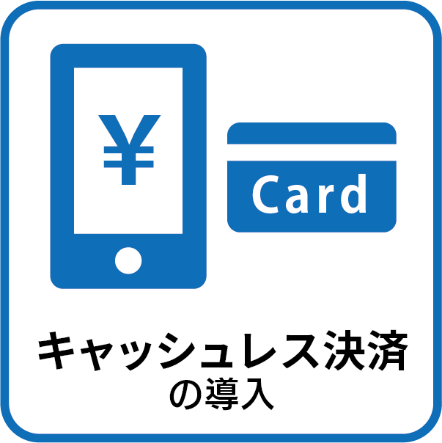 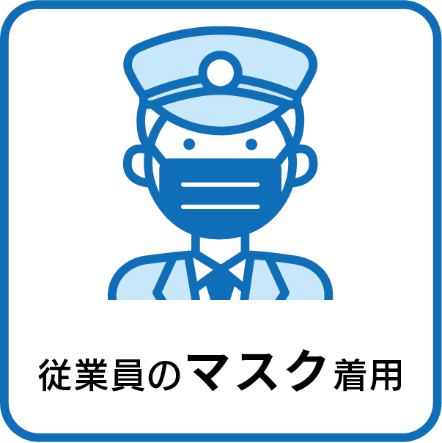 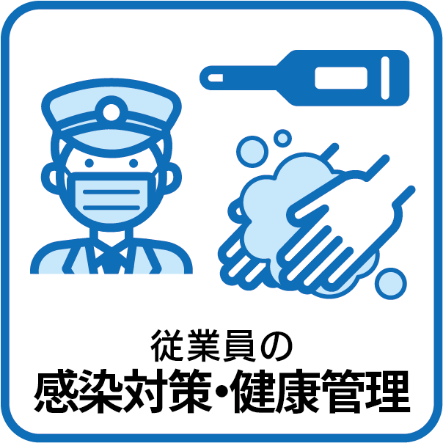 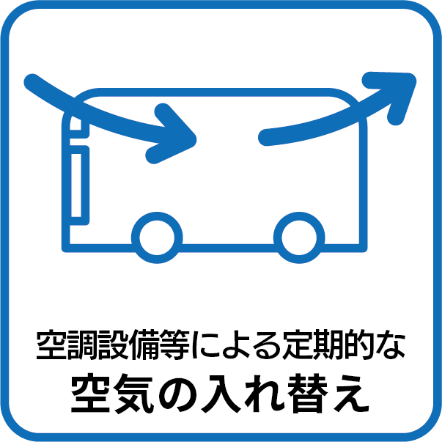 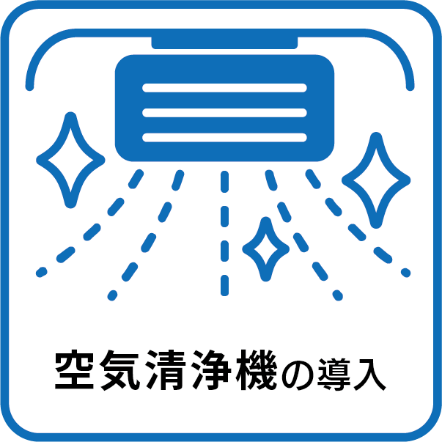 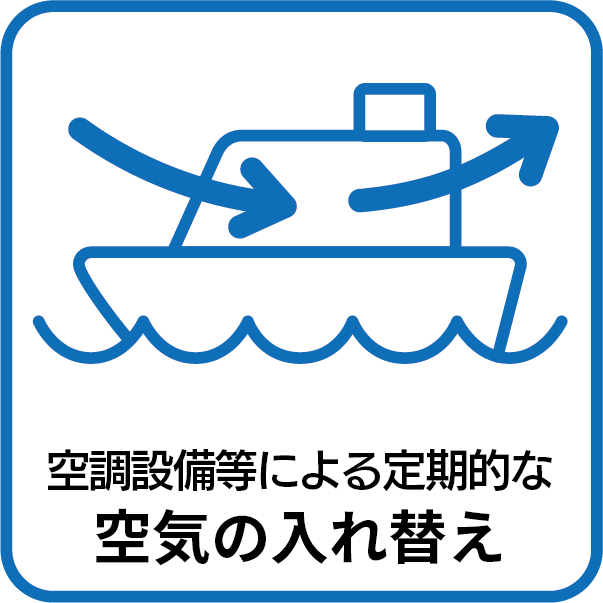 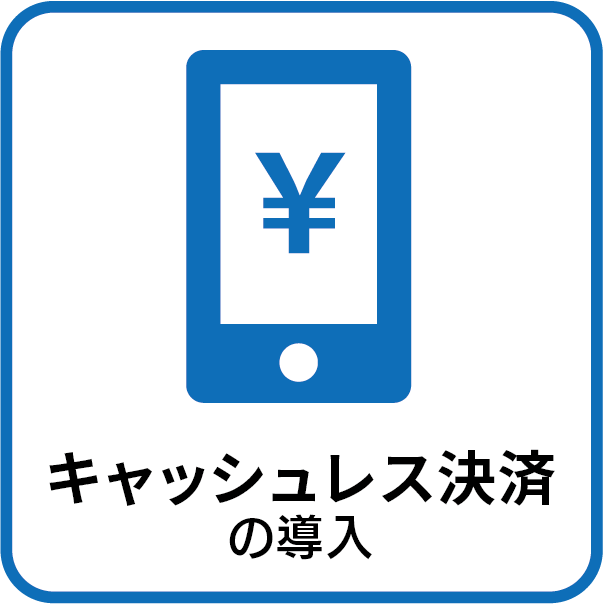 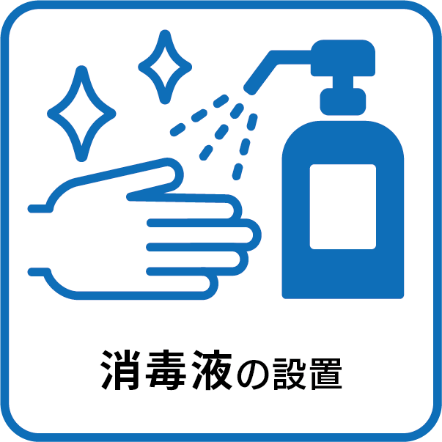 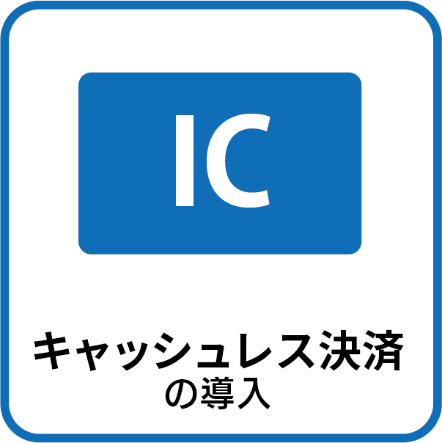 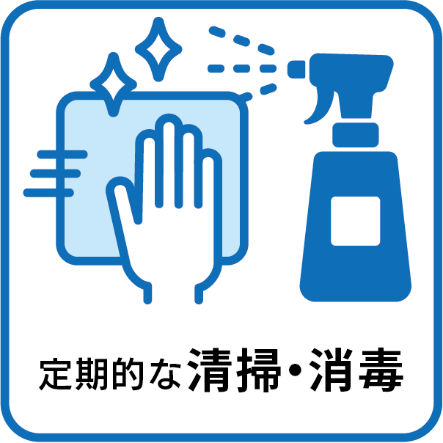 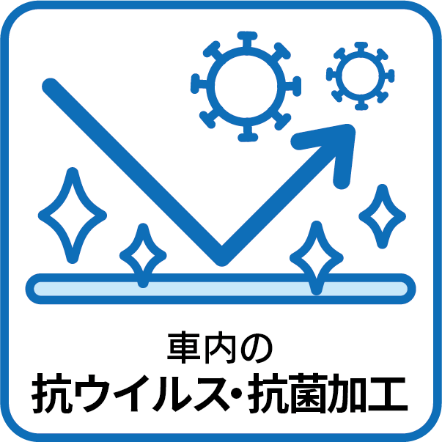 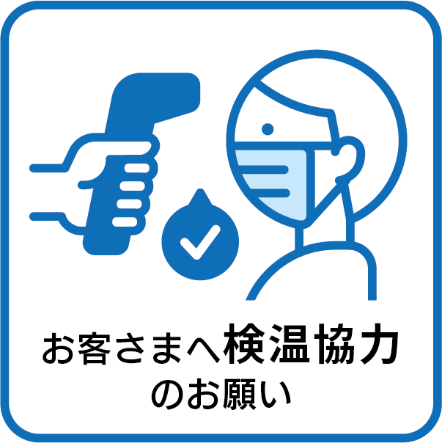 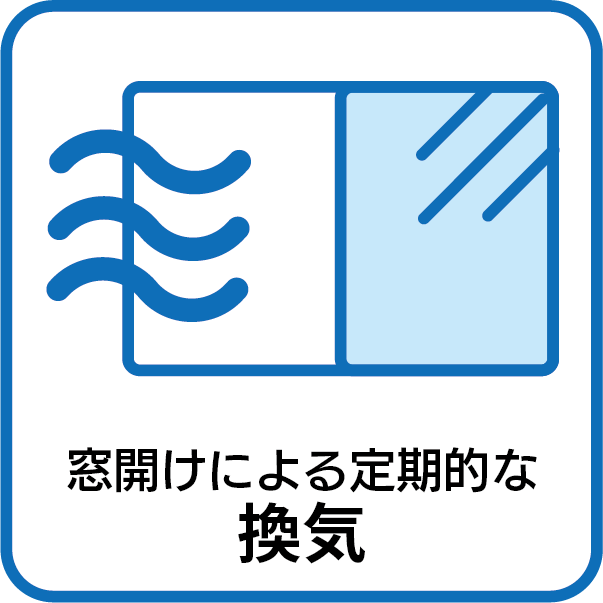 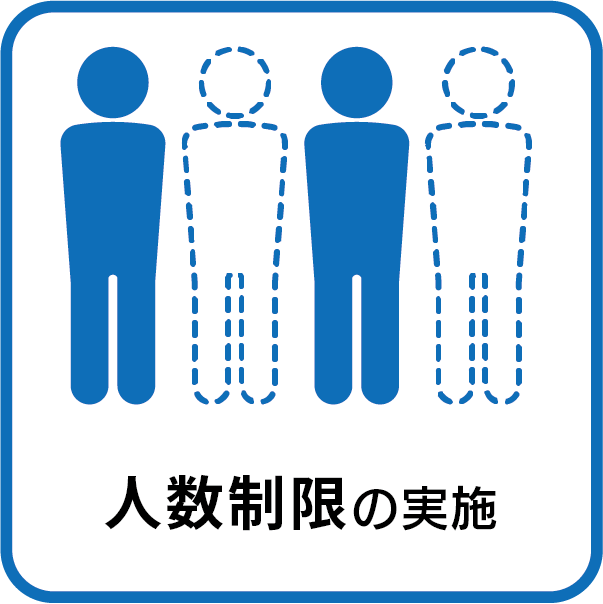 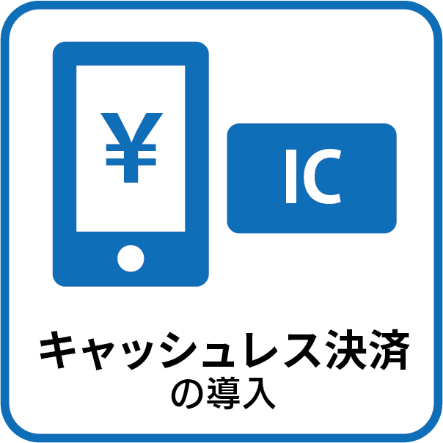 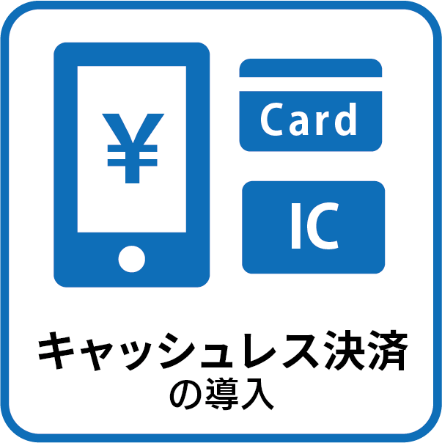 △△観光バス株式会社　名古屋２００あＸＸＸＸ